AQA A Level Politics
Politics falls within the Humanities subjects. Many of the skills you from History and Geography transfer well into Politics.
Grade 5 or above in English, History or Geography. Being able to write in an articulate academic style is crucial to answering A Level Politics questions.
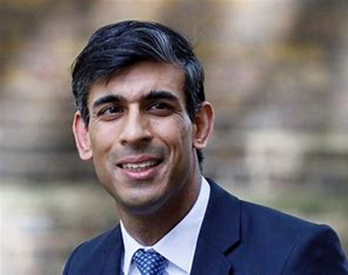 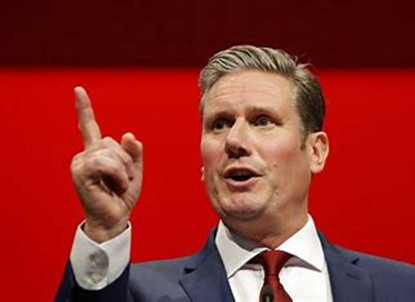 Entry requirements
Exam questions: 

Explain and analyse three ways in which the media can have an influence upon the 
outcome of elections.

‘Representative democracy is in crisis in the UK.’ Analyse and evaluate this statement.
Lively
Relevant
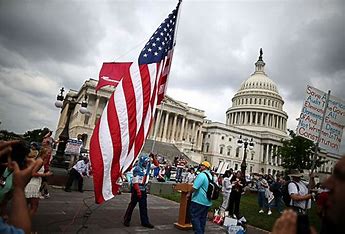 Varied
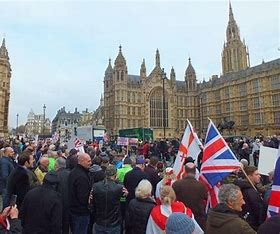 Engaging
Dynamic
Controversial
An interest in politics and the world around you. An interest in keeping up to date with the politics of today in both the UK and the US.
To enable your students to show their breadth of knowledge and understanding, the exams have a simple and straightforward structure and layout, using a mixture of question styles. There will be no coursework.
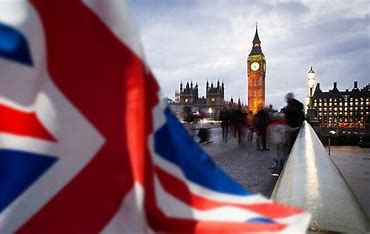 Elections
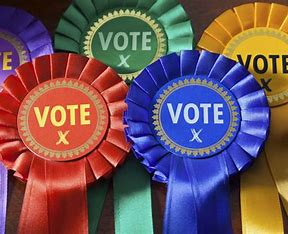 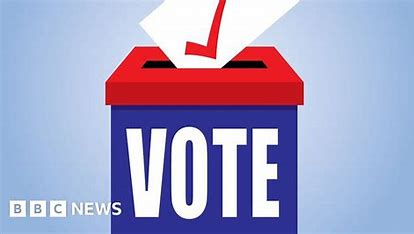 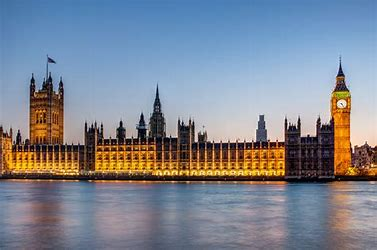 Democracy
British Constitution
Pressure Groups
Parliament
Unit 1 – Government and Politics of the UK
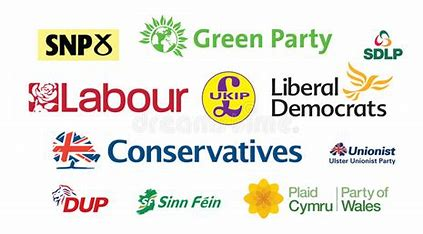 Prime Minister 
and Cabinet
Political 
Parties
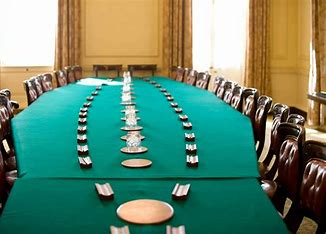 Devolution
EU
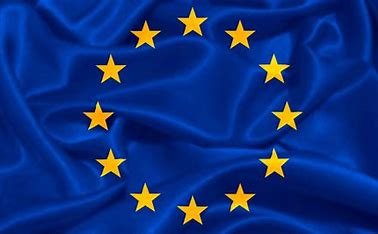 Unit 3 – Political Ideologies:
Core: Liberalism, Conservatism, Socialism
Judiciary
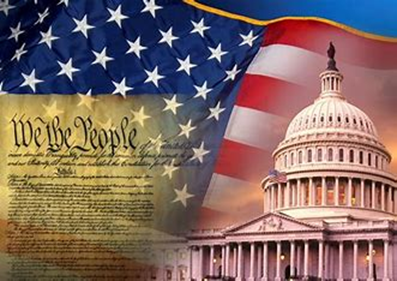 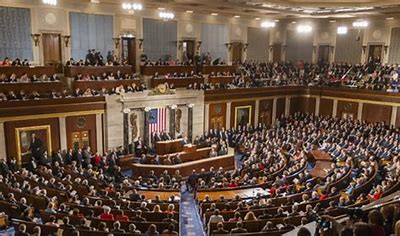 Civil Rights
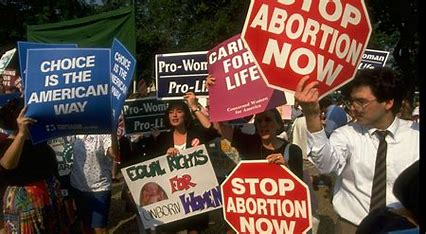 Congress
US
 Constitution
Pressure 
Groups
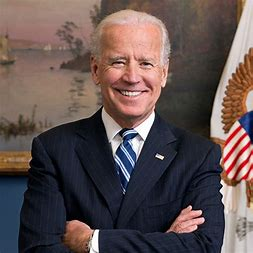 Presidents
Unit 2 – Government and Politics of the US and comparative politics
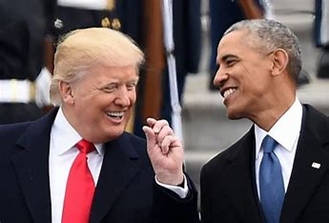 Electoral process
Judiciary
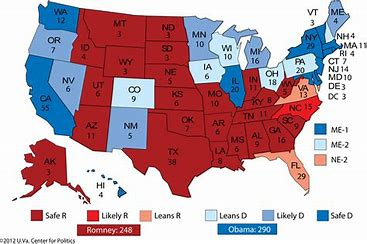 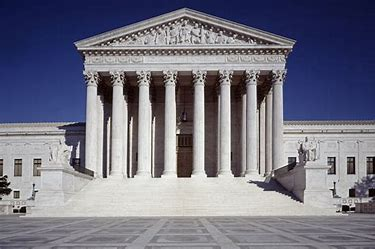 Political 
Parties
Where will A Level Politics take you?
Skills: Analysing information, evaluation of arguments, looking at evidence, reading facts and assessing fake news. Developing understanding of how the world works. 
Covering news and current affairs from the UK and US, it helps you understand how the UK country is run and develops research, written communication and debate skills. It also helps grow your confidence.
Degrees and employment:
It’s ideal if you’re considering studying politics, sociology, ethics, advertising or journalism at university and is highly regarded by employers in industries including politics, international organisations, the media, government and the civil service.
A ‘facilitating subject’. These are subjects that most frequently required for entry to degree courses, these subjects open up a wide range of options for university study. If you’re not entirely sure what you want to study at degree level these subjects are crucial.
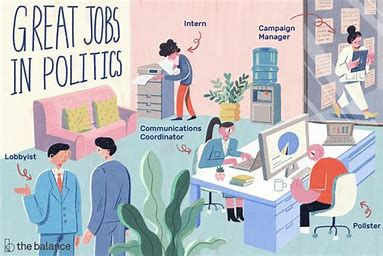 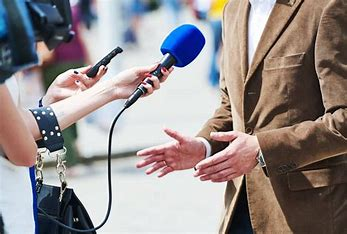